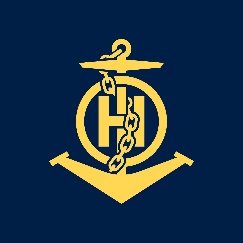 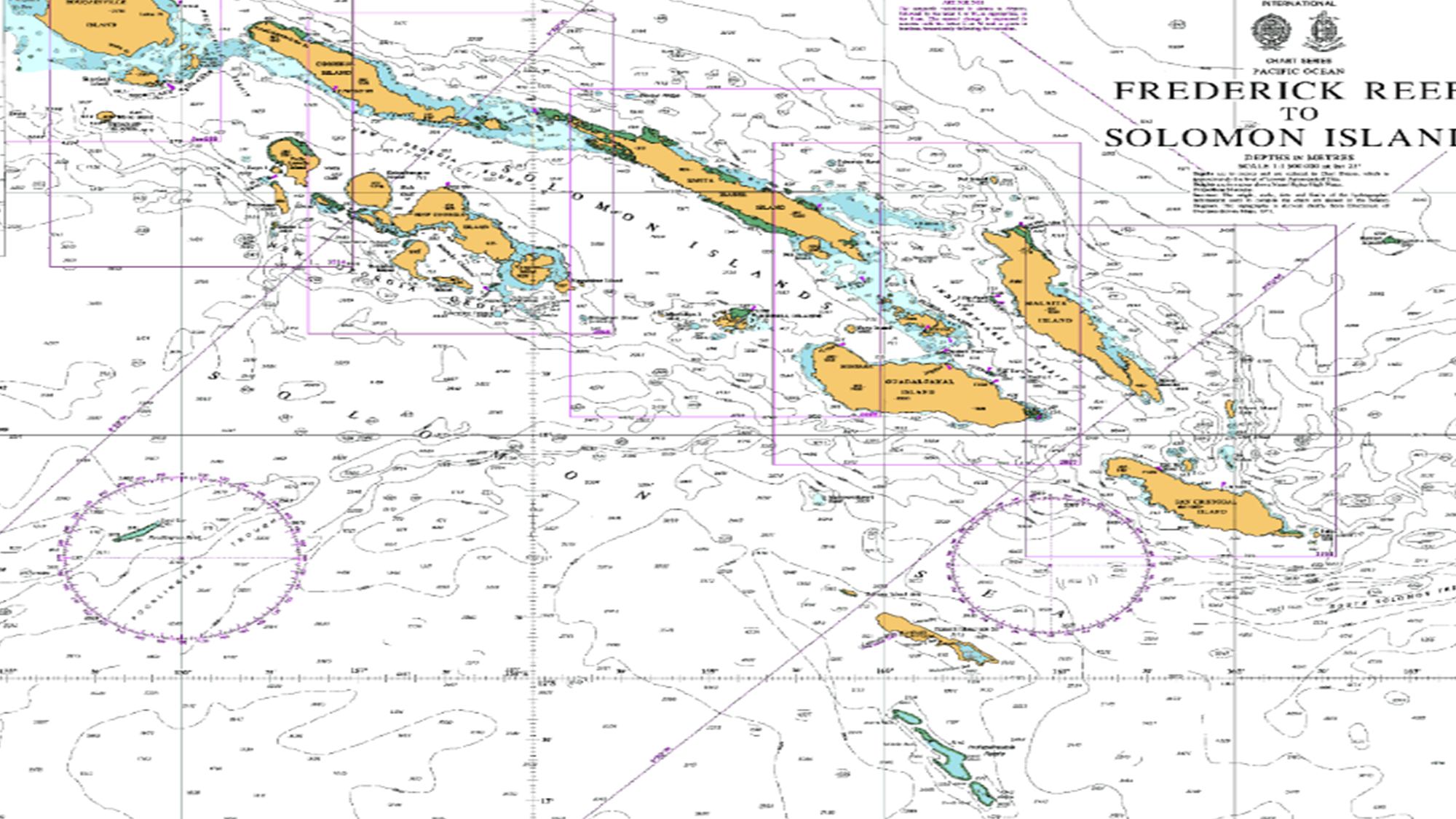 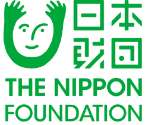 IHO – NIPPON FOUNDATION
ALUMNI SEMINAR
Brief Presentation – IHO – NIPPON FOUNDATION2019 ALUMNI SEMINAR29 – 31 October, Singapore
John Dalomae
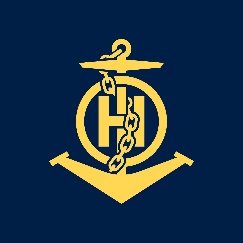 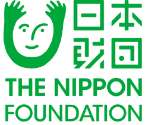 IHO – NIPPON FOUNDATION
ALUMNI SEMINAR
Self introduction
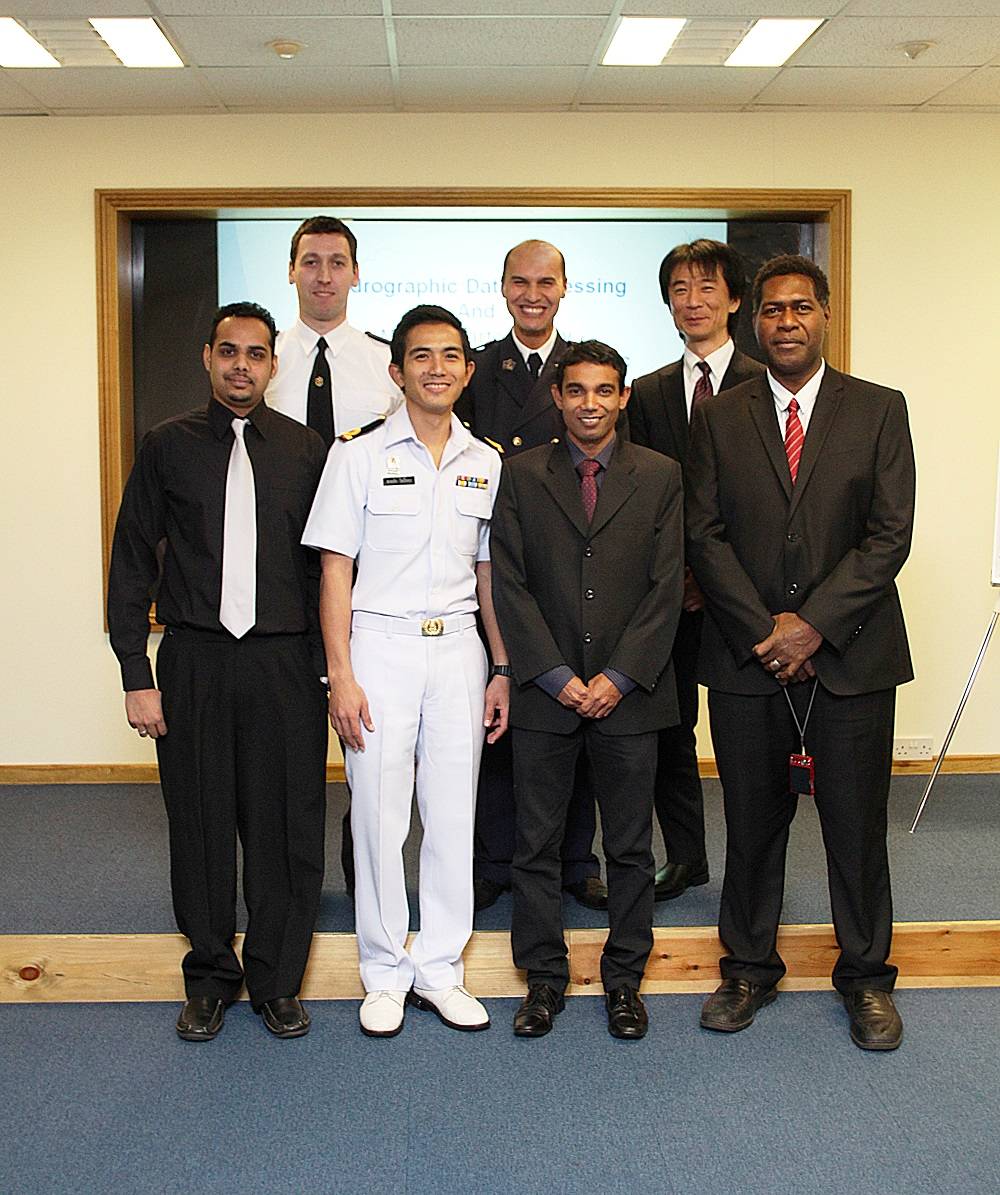 CAT B CLASS OF 2013
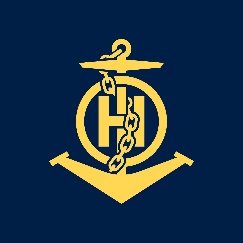 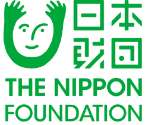 IHO – NIPPON FOUNDATION
ALUMNI SEMINAR
My career path and projects / Achievements
Senior Nautical Cartographer             Principal Nautical Cartographer
                                                                    Aids To Navigation Manager
Projects – Publication of National Chart Series (BA, Aus to SLB Codes)
                  -  Publication of SI National Tide Tables 
                  - Continuous Surveying of anchorages for cruise ships and 
                     domestic  routes – Updating of charts
Significant achievement: SI became IHO’s 91st Member State 
                                                 15 July 2019
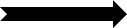 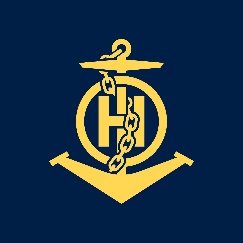 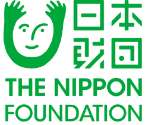 IHO – NIPPON FOUNDATION
ALUMNI SEMINAR
Lessons learned from CHART Course
During the Course 
                – Meeting other Course Participants in 2013
                 - Meeting the Course Trainers & other UKHO Staff
                 - The Importance of Hydrographic Services – Nautical Charting
After the Training 
                 – Organisation’s Charting Capabilities
                 - The need to introduce Hydrographic Services to the 
                                Government, Maritime Stakeholders, Related Agencies
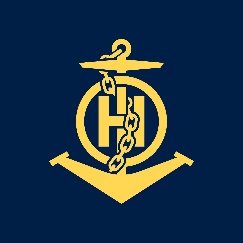 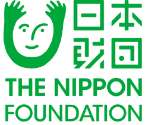 IHO – NIPPON FOUNDATION
ALUMNI SEMINAR
MITIGATING MEASURES:
28 September 2017 – SIMSA Signs a “Memorandum of Understanding” (MoU) with Australian Hydrographic    
                                        Office (AHO) concerning CO-OPERATION IN THE FIELD OF HYDROGRAPHY, and became 
                                        Solomon Islands’ “Primary Charting Authority (PCA).                                                         
                                                 - PCA – Publish National Chart Series & Nautical Publications
                                                 - Carry-out hydrographic surveys from depth of 200m+
                                                 - Do Validation QC and QA on submitted surveys 
                                                 - Coordinate Surveying and Cartographic Trainings

Current – On going trainings on Hydrographic Surveying with Equipment suppliers
               - Awareness programs on the Importance of Hydrographic Services
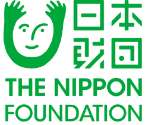 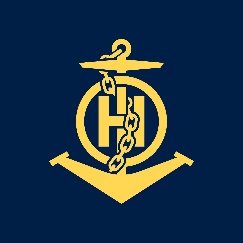 IHO – NIPPON FOUNDATION
ALUMNI SEMINAR
Suggestion for the future
Small Hydrographic Office:
             - Propose Cartographic trainings or Exchange of personnel 
             - Request visits by PCA specialised officers – Hydrographic & 
                             Cartographic 
Information Sharing between IHO, Regional Hydrographic Commissions and bigger Hydrographic Offices/ Organisations on Charting Issues etc,
More Cooperation in the field of Charting Projects…Technology
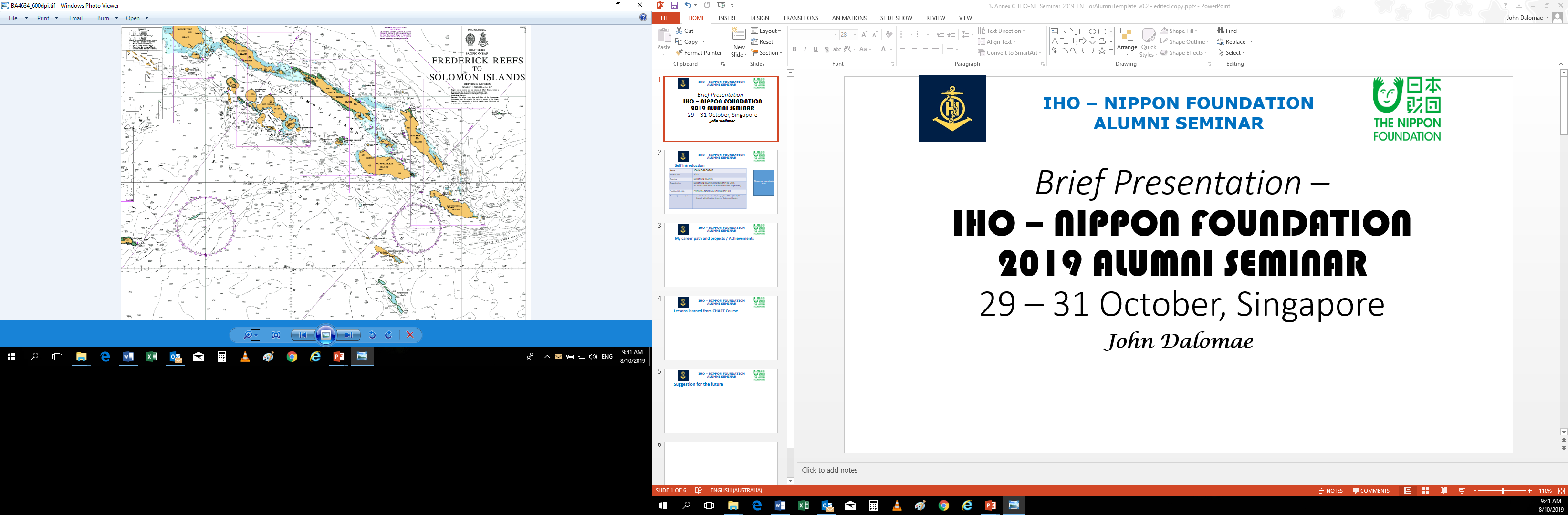 Thank you all for listening……